Segelflugtheorie SFCL
Navigation Version Schweiz Teil 1
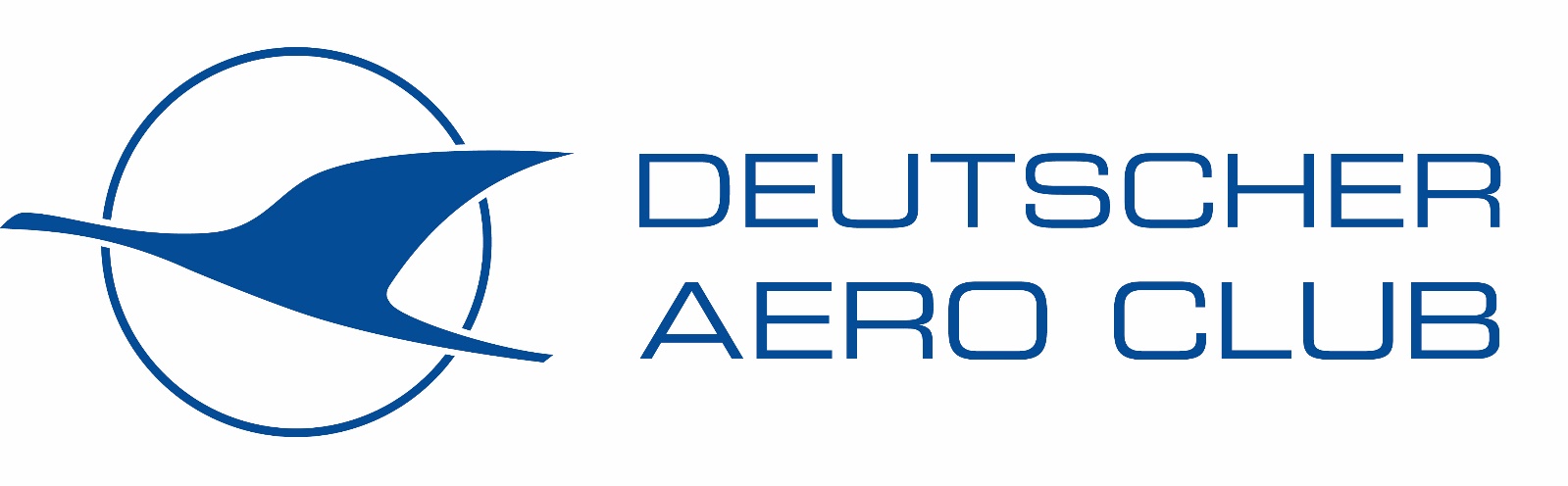 1
Rev 1, 12.01.2022
[Speaker Notes: Frage: Warum navigieren wir überhaupt, wozu müssen wir das lernen, das GPS sagt uns doch genau wo es lang geht!

Revisionshistorie:

Rev 1, 12.01.2022
Folie 14, Copyright Info in Grafik ICAO Karte eingefügt
Folie 20, Grafik und Test überarbeitet
Folie 21, Grafik und Text überarbeitet und Kurs an vorherige Folie angepasst um Unterschied Abtrift – Luvwinkel klarer darzustellen
Folie 23, Grafik überarbeitet]
Navigation: Gliederung (SFCL)
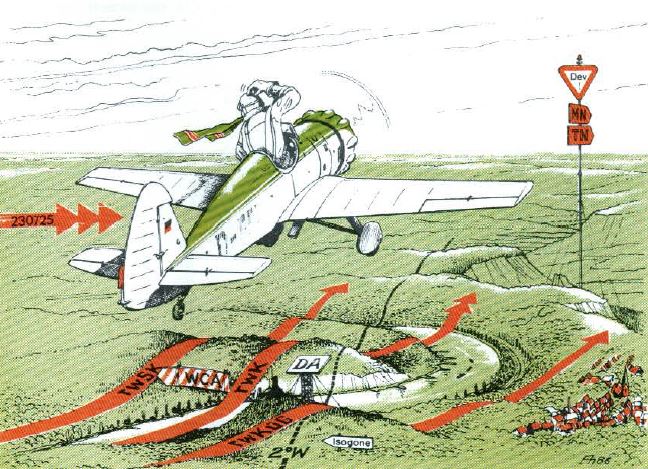 9.1	Grundlagen der Navigation
Basics of navigation 
9.2	Erdmagnetfeld und Kompass 
Magnetism and compasses
9.3	Luftfahrtkarten 
Charts 
9.4	Koppelnavigation 
Dead reckoning navigation
9.5	Terrestrische Navigation 
In-flight navigation
9.6 	Satellitennavigationsysteme
Use of GNSS 
9.7	Gebrauch von ATS 
Use of ATS
2
[Speaker Notes: Hinweis auf das Kursbuch geben als Standardwerk für alle Fragen zur Kursberechnung]
9.1 Grundlagen der Navigation
Basics of navigation
3
Grundlagen der Navigation: Gliederung (SFCL)
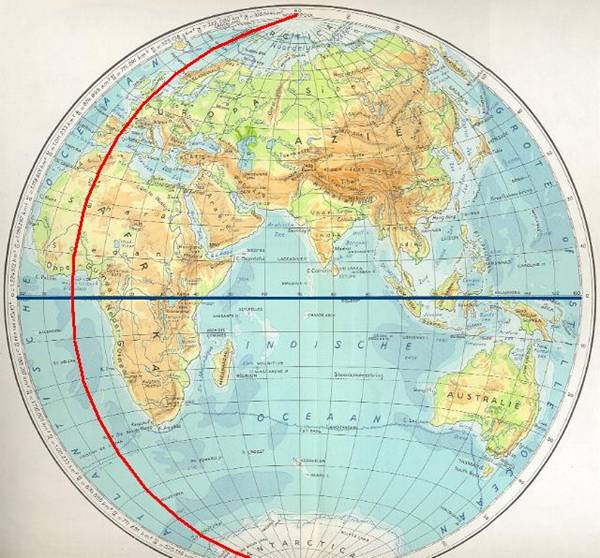 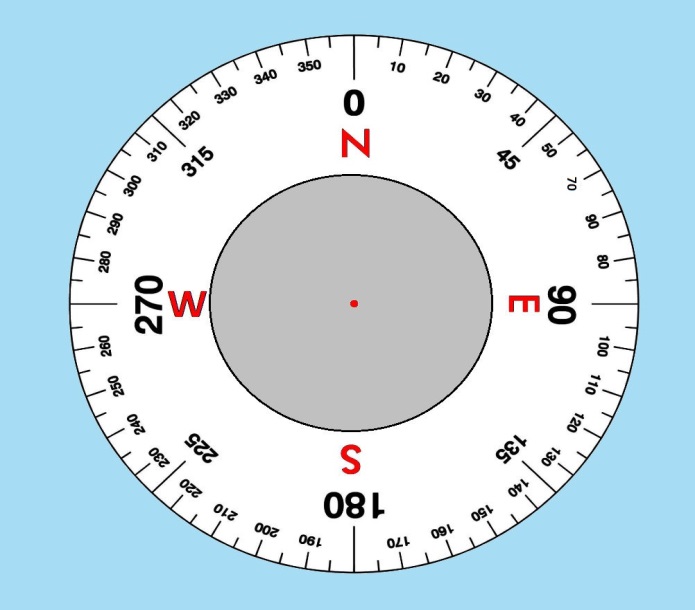 9.1.1 Das Koordinatensystem

9.1.2 Die Kompassrose

9.1.3 Kursbestimmung

9.1.4 Höhenmessereinstellungen

9.1.5 Maßeinheiten
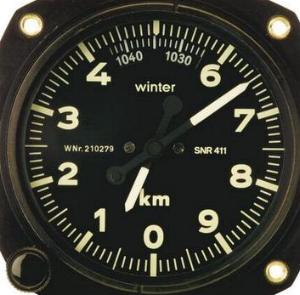 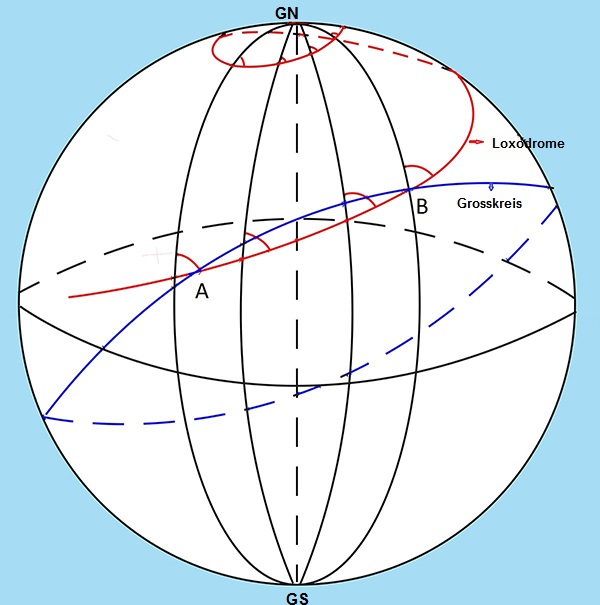 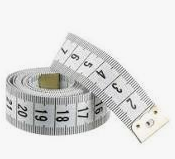 4
9.1.1 Das Koordinatensystem
https://www.geo.admin.ch
5
9.1 Grundlagen der Navigation
[Speaker Notes: Webbasierte App zum ermitteln von GPS Koordinaten vorführen
Frage: Was bedeuten diese Koordinaten?	Antwort: Sehr genaue Beschreibung der Position auf der Erde in Relation zum Bezugssystem welches ab Folie 8 besprochen wird
Hinweis: Unterschied Dezimalgrad zu Grad, Minuten, Sekunden ansprechen]
9.1.1 Das Koordinatensystem
Die Erde ist annähernd eine Kugel
Sie dreht sich in 24 Stunden einmal um die Erdachse von West nach Ost
Vom Nordpol aus betrachtet dreht Sie sich entgegen dem Uhrzeigersinn
Das obere Ende der Erdachse wird als geographischer Nordpol bezeichnet (GN, TN, rwN)
Das untere Ende ist analog der geographische Südpol
6
9.1 Grundlagen der Navigation
[Speaker Notes: Frage: Um wieviel Grad dreht sich die Erde in 1 Stunde	Antwort: 360° / 24 = 15°]
9.1.1 Das Koordinatensystem
Die Erde dreht sich in einem Jahr einmal um die Sonne wobei die Erdachse um etwa 23,5° gekippt ist
Dies resultiert bei uns in den vier Jahreszeiten durch die entsprechende Tageslänge und die dadurch unterschiedliche Sonneneinstrahlung
7
9.1 Grundlagen der Navigation
9.1.1 Das Koordinatensystem
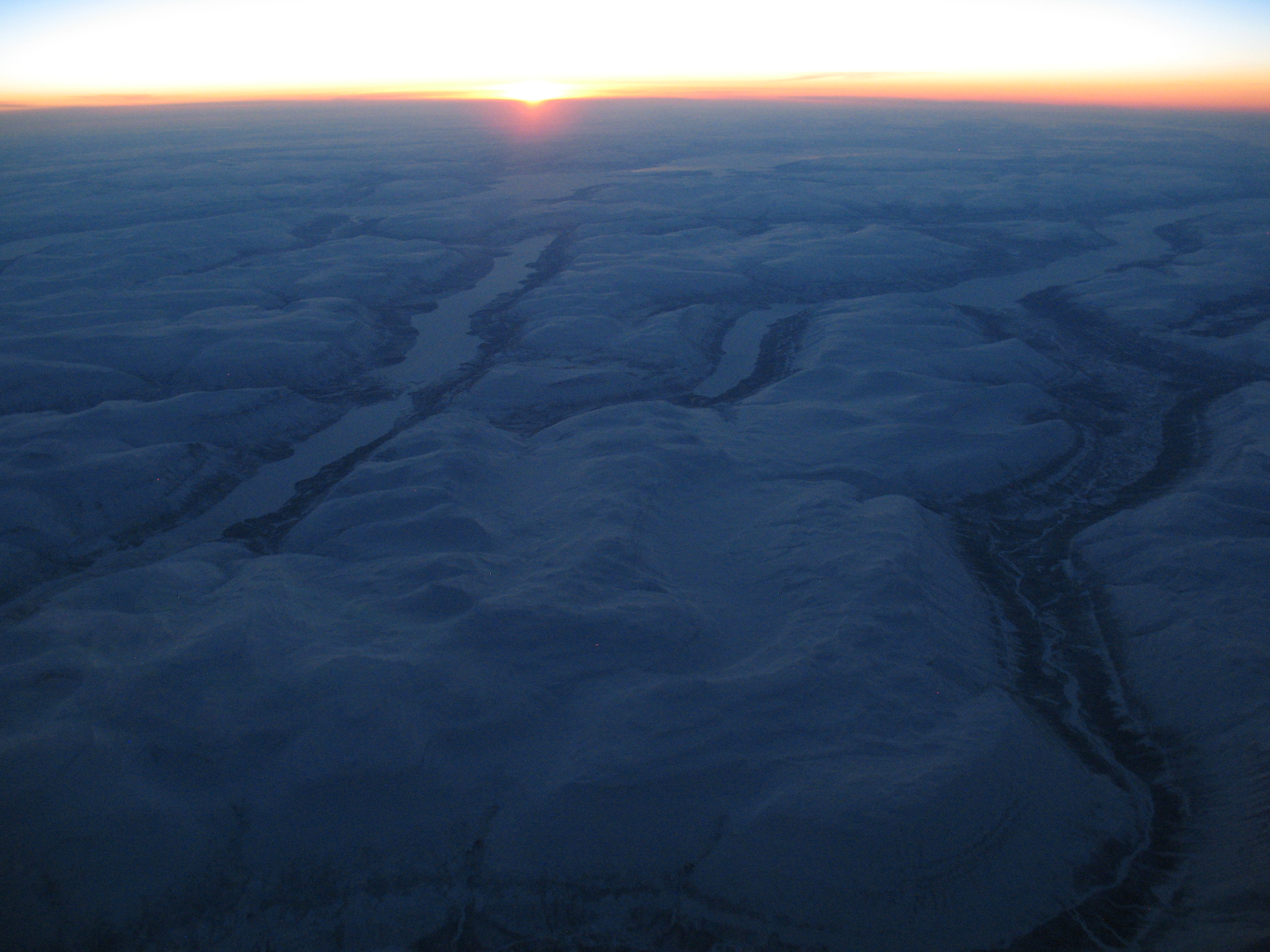 8
9.1 Grundlagen der Navigation
[Speaker Notes: Polarnacht über Sibirien ca. 68°N, Ortszeit ca. Mittag, Sonne ganz tief im Süden]
9.1.1 Das Koordinatensystem
Um es uns zu ermöglichen einen beliebigen Standort auf der Erde zu bestimmen, stellen wir uns zur Hilfe Linien auf ihr vor. Diese spannen wir einmal vom Äquator nach Nord bzw. nach Süd, sowie vom Bezugspunkt nach Ost bzw. nach West auf, sie schneiden sich also in einem Winkel von 90° und bilden eine Art Netz.
Die Nord-Süd-Linien nennen wir Meridiane, die Ost-West-Linien Breitenkreise bzw. –parallelen.
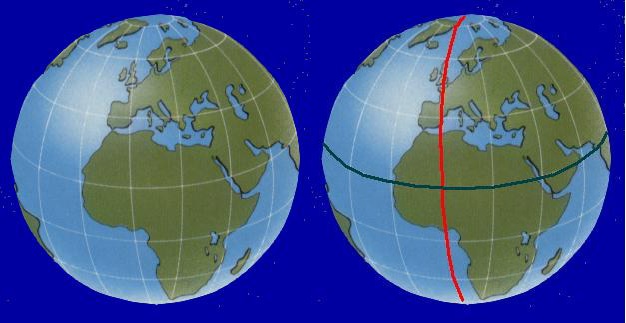 9
9.1 Grundlagen der Navigation
[Speaker Notes: Frage: Wie nennt man den Bezugspunkt in Ost-West Richtung (Die rote Linie geht hindurch)
Antwort: Nullmeridian (Sternwarte Greewich)]
9.1.1 Das Koordinatensystem
Wir teilen die Erde gedanklich am Äquator in gleiche Hälften. Hierbei ergibt sich die Nord- und Südhalbkugel
Die Ebene des Äquators selbst verläuft durch den Erdmittelpunkt, wir nennen dies einen Großkreis.
Weitere Teilungen im 90° Winkel zur Erdachse nach Norden (oder Süden) ergeben Breitenkreise (Breitenparallelen). Sie werden zum Pol hin immer kleiner und werden daher Kleinkreise genannt.
Hier sind unendlich viele Breitenkreise möglich. In der Praxis nimmt man hier ein Winkelmaß, das Grad° zur Teilung her.
Die Pole selbst schrumpfen zum Punkt und werden mit 90° Nord bzw. 90° Süd bezeichnet
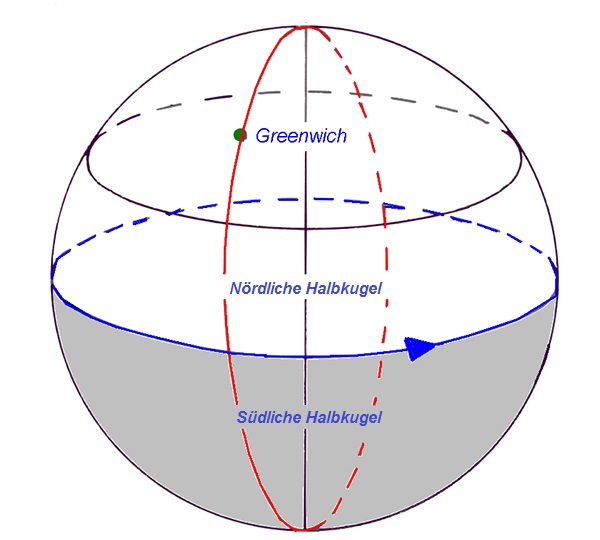 10
9.1 Grundlagen der Navigation
9.1.1 Das Koordinatensystem
Analog zur Nord-Süd Teilung wird die Erde auch in Ost – West geteilt.
Hierbei wird als Bezug die Sternwarte von Greenwich in England genommen. Der Großkreis, die Ebene verläuft durch den Erdmittelpunkt, bekommt die Bezeichnung „Nullmeridian“ oder 0° Längengrad. Er verläuft in Nord – Süd Ausrichtung durch die Pole und teilt die Erde in eine Westliche und Östliche Halbkugel. Auf der gegenüberliegenden Seite der Erde hat er die Bezeichnung 180° und stellt die Datumsgrenze dar.
Auch hier sind wieder unendlich viele weitere Meridiane (Längengrade) nach Ost oder West möglich, sie werden mit Ihrer Gradzahl bezeichnet z.B. 11° E, hier befindet sich Deutschland, Nordamerika dagegen beginnt auf ca. 50° W (Neufundland) und erstreckt sich bis fast 180° W (Aleuten).
Es gibt unendlich viele mögliche Großkreise in alle möglichen Richtungen, wir müssen uns den Begriff für später merken.
11
9.1 Grundlagen der Navigation
[Speaker Notes: Hinweis zum Großkreis: Die Ebene verläuft durch den Erdmittelpunkt und stellt die Kürzeste Verbindung zwischen zwei beliebigen Orten dar.]
9.1.1 Das Koordinatensystem
Zusammenfassung
Meridiane verlaufen in Nord-Süd Richtung und sind Großkreise. Sie haben die Bezeichnung 000° - 180° W oder 000° - 180° E
Breitenkreise teilen die Erde in Nord- Südrichtung und sind bis auf den Äquator Kleinkreise die in Richtung der Pole immer kleiner werden
90° Nord ist der Nordpol
90° Süd der Südpol
12
9.1 Grundlagen der Navigation
9.1.1 Das Koordinatensystem
Koordinatensystem und Abstände
Wie in der ersten Folie des Kapitels gesehen ist das Koordinatensystem in Dezimalgrad° aufgeteilt. 
In der Luftfahrt hat sich allerdings die Aufteilung in Grad°, Minuten‘ und Sekunden“ etabliert
Hierbei entspricht 1 Grad ° = 60 Minuten ‘
Und entsprechend 1 Minute ‘ = 60 Sekunden “
All dies gilt sowohl für die Breite eines Ortes als auch für seine Länge
Angegeben wird immer erst die Breite mit dem Zusatz N oder S, als zweites folgt die Länge mit dem Zusatz E oder W
Erdumfang am Äquator
Es sind dies ca. 40 000 km oder 21 600 NM

21 600 NM / 360° = 60 NM	oder 111 km
60 NM / 60‘ Minuten 	entspricht 1 NM oder 1852 m
	oder „Bogenminute“
1 NM / 60“ Sekunden	entspricht ca.                     30 m

Damit ist das Koordinatensystem bestehend aus ° - ‘ - “ auf ca. 30 m genau
13
9.1 Grundlagen der Navigation
[Speaker Notes: Hinweis zur Bogenminute geben: Maßstabsskala auf der ICAO Karte ( Meridiane und Rückseite der Karte)
Hinweis: Praktische Übungen zur Berechnung der Längen bzw. Breitenunterschiede einstreuen! Dazu Fragenkatalog verwenden]
9.1.1 Zeitzonen
Die Erde dreht sich in 24 Stunden einmal um Ihre Achse
In einer Stunde dreht Sie sich daher um 15°
Alle 15° beginnt also theoretisch immer eine andere Zeitzone
In der Realität orientieren sich die Zeitzonen allerdings an den Ländergrenzen
In der Luftfahrt werden die Zeiten in der einheitlich koordinierten Weltzeit angegeben und mit  UTC (Universal Time Coordinated) bezeichnet
Sie unterscheidet sich um 1 Stunde (MEZ, Winter) bzw. 2 Stunden (MESZ, Sommer) zur deutschen Zeit
14
9.1 Grundlagen der Navigation
9.1.1 Zeitzonen
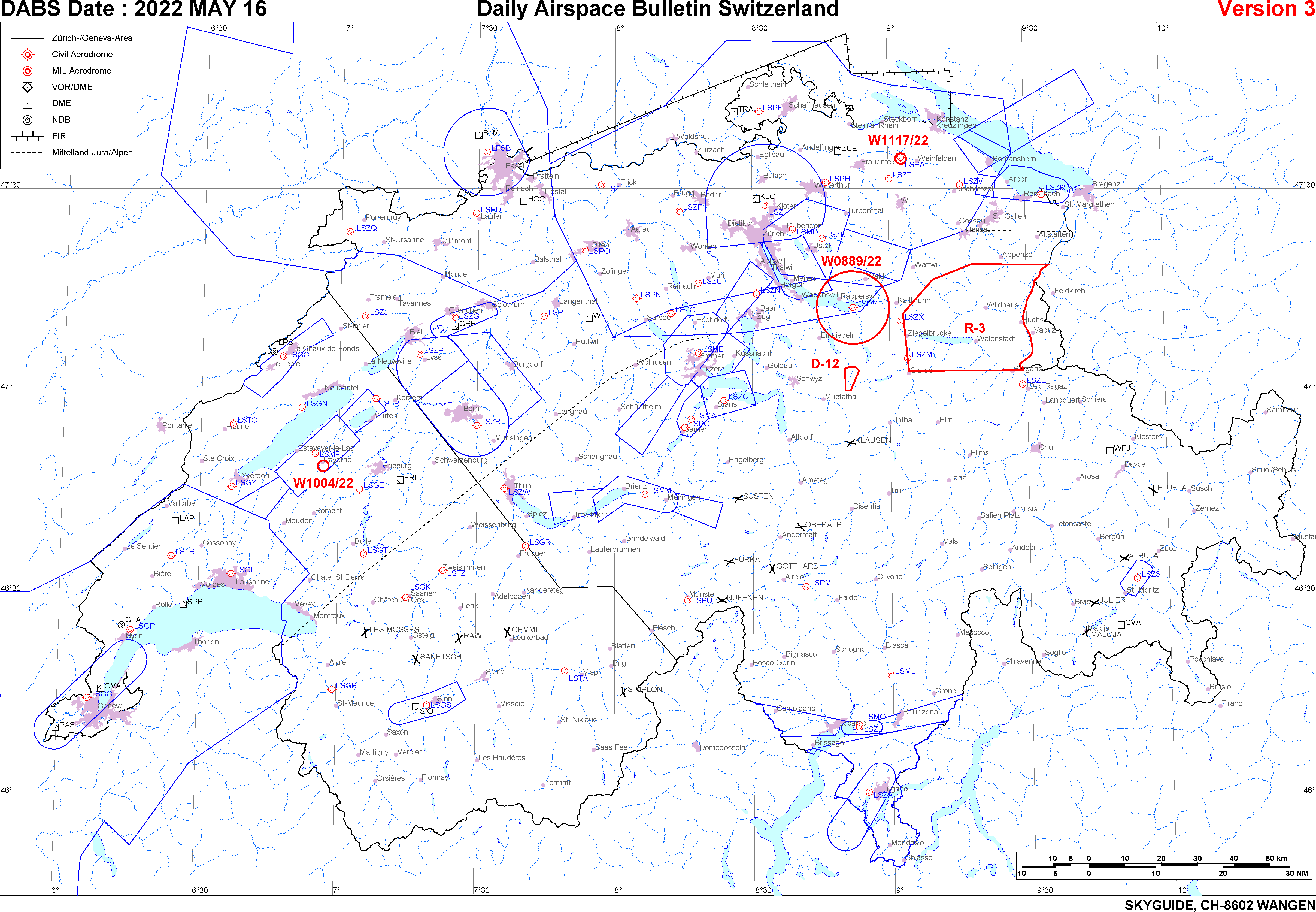 15
9.1 Grundlagen der Navigation
[Speaker Notes: DABS: hier werden die Aktivierungszeiten in UTC angegeben. Achtung: Differenz zur Lokalzeit im Winter UTC + 1h (MEZ)
Sommer UTC + 2h (MESZ)]
9.1.1 Zeitzonen
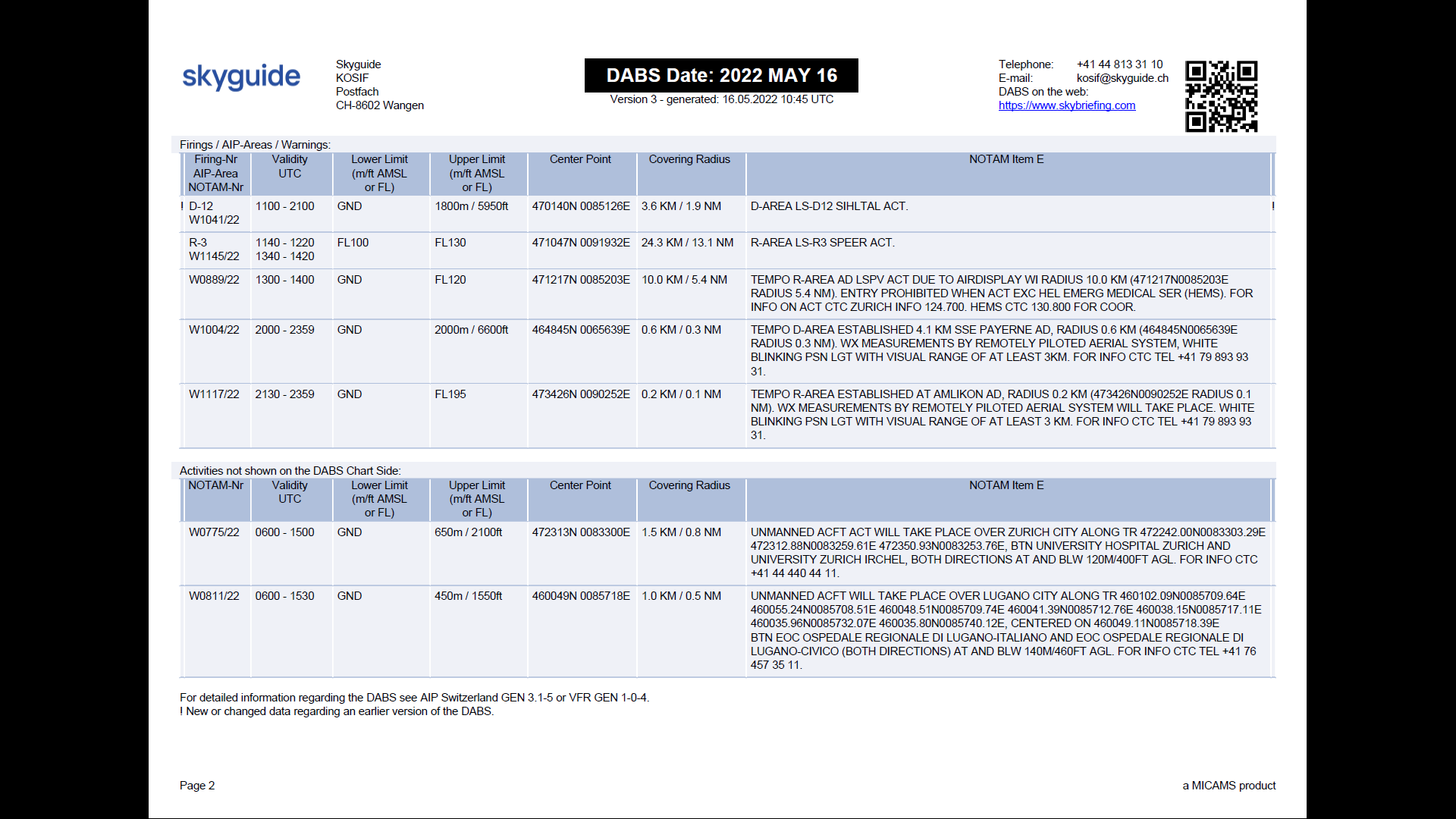 16
9.1 Grundlagen der Navigation
[Speaker Notes: Rückseite DABS]
9.1.1 ICAO Karte
Flugplatz Luzern-Beromünster
47° 11‘’24“ N 008° 12‘’17“ E
Ablesen der Koordinaten des Flugplatzes Luzern-Beromünster aus der ICAO Karte
Am Meridian 08° E (senkrecht) kann man die Striche abzählen. Jeder Teilstrich entspricht einer Bogenminute auf dem Längen- und Breitengrad. Wir können die Ablesung nicht auf die Bogensekunde genau machen. Es ist Der Breitenkreis 47° Nord verläuft horizontal und ist links unten markiert
Ablesung: ca. 47° 11,5‘ N, 8° 12,4‘ E
Die genauen Koordinaten oben links sind aus der Flugplatzkarte LSZO	

Online ICAO Karte ist auf geo.admin.ch verfügbar
https://map.geo.admin.ch/
Oben im Suchfeld Luftfahrtkarte ICAO eingeben
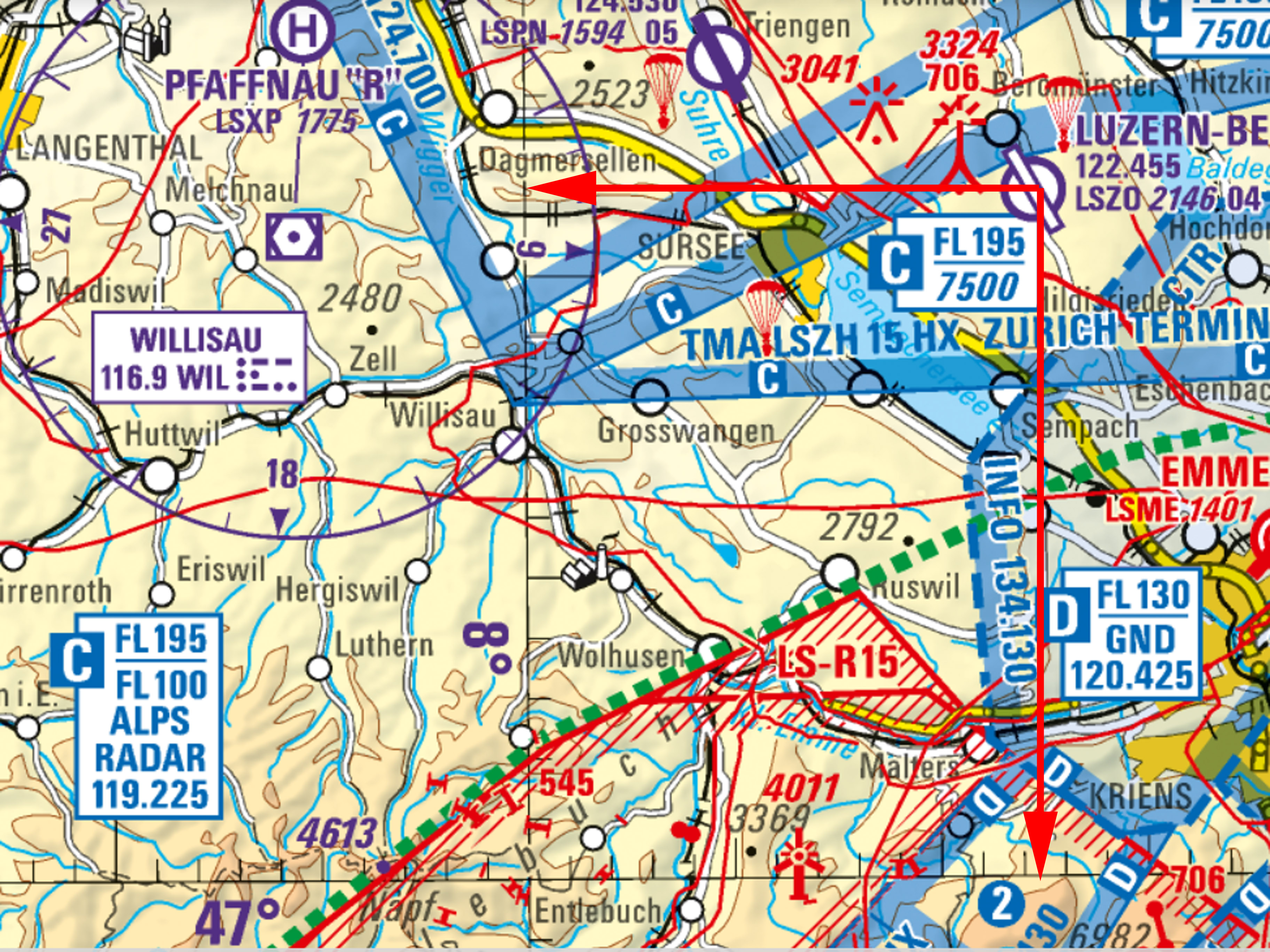 17
9.1 Grundlagen der Navigation
[Speaker Notes: Hinweis: Breitengradskala befindet sich auf den Meridianen (Längengrad), die Längengradskala entsprechend auf dem Breitengrad !]
9.1.2 Die Kompassrose
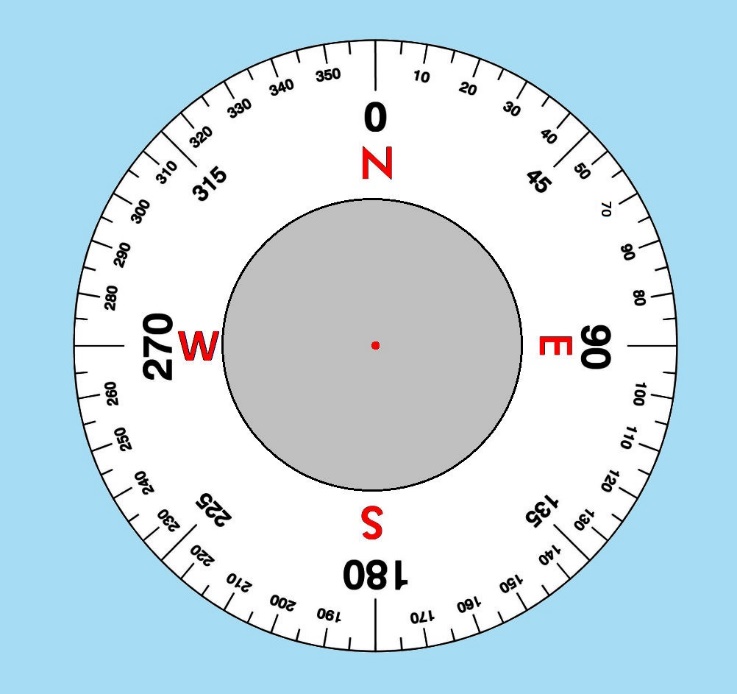 Richtungen in der Navigation werden in             ° (Grad) angegeben
Haupthimmelsrichtungen   
N (000° oder 360°)  – E (090°) – S (180°)  – W (270°)
Danach Bezeichnung 03 – 06 – 12 – 15 – 21 … 
d.h. alle 30° wobei die letzte „0“ weggelassen wird
Dies entspricht auch der Start- Landebahnbezeichnung
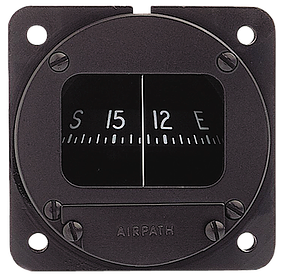 18
9.1 Grundlagen der Navigation
[Speaker Notes: Hinweis: Pause einfügen für das folgende nächste und grösste Kapitel!]
9.1.3.1 Kursgleiche und Großkreis
Loxodrome (Kursgleiche)
Nähert sich den Polen spiralförmig
Schneidet die Meridiane im gleichen Winkel
Ist nicht die kürzeste Verbindung zweier Orte

Orthodrome (Großkreis)
Kürzeste Verbindung zweier Orte
Schneidet die Meridiane nicht im gleichen Winkel
Kurs muss daher regelmäßig geändert werden

All dies trifft nur auf langen Ost – West bzw. West – Ost Strecken in der Praxis zu
Abweichung auf kurzen Strecken sowie Nord- oder Südrichtungen ist eher gering
Kursabnahme auf der ICAO Karte daher am Mittelmeridian!
19
9.1 Grundlagen der Navigation
[Speaker Notes: Hinweis: Sehr kompliziertes verwirrendes Thema, welches erst später Bedeutung erlangt beim Entnehmen des Kartenkurses aus der ICAO Karte, daher am besten die nächste Folie zeigen und danach auf diese Folie wieder zurückkommen]
9.1.3.1 Grosskreisroute München – San Franzisko
https://www.luftlinie.org/München/San-Francisco
San Franzisko				München  37,77° N					48,14° N	
122,42° W					11,58° E
Großkreis /Ortodrome
Mittelmeridian 264°
Loxodrome nach San Franzisko – rwK 264 °
Großkreis beginnt mit einem rwk von ca. 330° und endet bei einem rwK von 205°
Entfernung auf der Großkreisroute 9471 km
Entfernung auf der Loxodrome ca. 11692 Km
Längenunterschied MUC – SFO          133,99°
Breitenunterschied MUC – SFO           10,37°
Loxodrome / Kursgleiche
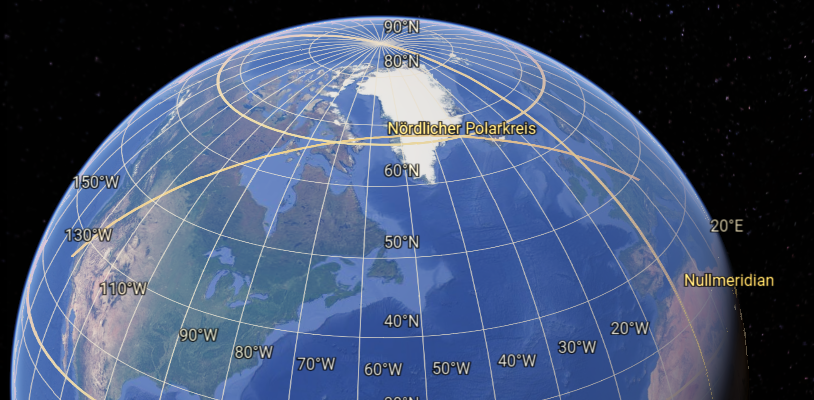 Google Earth
20
9.1 Grundlagen der Navigation
[Speaker Notes: Hinweis: Maßstabsverzerrung nach Norden dieser offensichtlichen Mercatorprojektion!
Hinweis: Loxodrome führt zu einem weit südlich verlaufendem Kurs, mit dem Bild auf der Folie vorher vergleichen!]
9.2 Erdmagnetfeldund Kompass
Magnetism and compasses
21
Erdmagnetfeld
Magnetfeld hervorgerufen durch den flüssigen äußeren Erdkern. 
Geodynamo liegt in ca. 3200 km Tiefe
Magnetischer Nord- und Südpol liegen abseits der Erdachse und …
… unterliegen langsamen zeitlichen Veränderungen
Feldlinien verlaufen in Äquatornähe annähernd parallel zur Erdoberfläche und sind zu den Polen hin zunehmend geneigt (Inklination). 
In unseren Breiten ca. 60° Inklinationswinkel
Führt zur (Orts)MissWeisung oder Variation (OM, MW, var), früher wurde auch der Begriff Deklination verwendet.
22
9.2 Erdmagnetfeld und Kompass
Wanderung des Magnetischen Nordpols
Der magnetische Nordpol wandert zunehmend schneller
Damit verändert sich die Variation ((Orts)missweisung) ebenfalls









https://weather.com/de-DE/wissen/umwelt/news/2020-11-09-magnetischer-nordpol-wandert-immer-schneller-das-hat-folgen
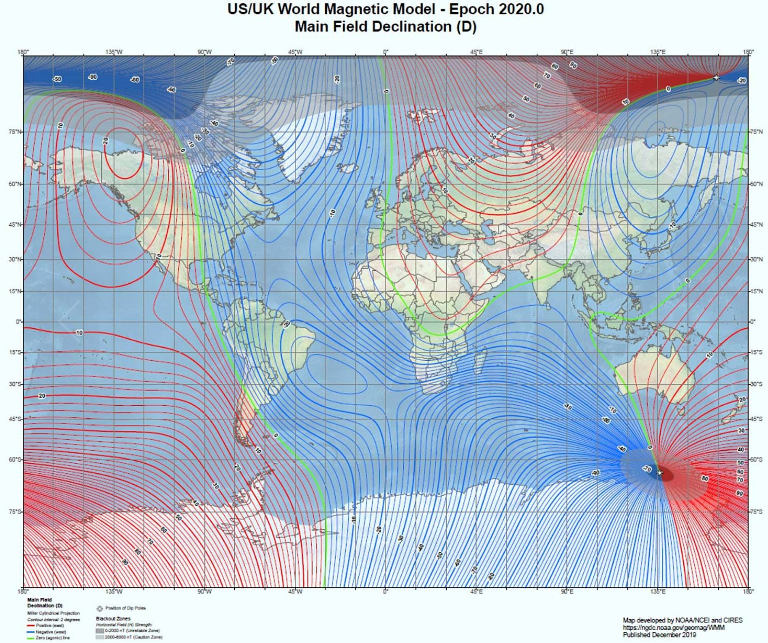 23
9.2 Erdmagnetfeld und Kompass
9.1.3.2 Vom rwK zum KK
24
9.1 Grundlagen der Navigation
[Speaker Notes: Frage: Warum ist in dem Beispiel die Ortsmissweisung 15° West?   Antwort: Der Kompass zeigt zuwenig an !]
Magnetkompass
Abgeschlossenes mit Dämpfungsflüssigkeit gefülltes Gehäuse
Kompassrose in 360° eingeteilt  Haupthimmelsrichtungen   N - O - S - W
Danach alle 30° beschriftet wobei die letzte Null weggelassen wird, alle   10° und 5° Kursstriche
Das Flugzeug dreht sich um die Kompassrose
Kompassrose richtet sich entlang der magnetischen Feldlinien aus
Schwerpunkt der Kompassrose muss zum Ausgleich der Inklination tiefer gelegt werden (Pendelaufhängung) und ist damit nicht mehr im Drehpunkt
Dadurch entstehen Beschleunigungs- und Drehfehler
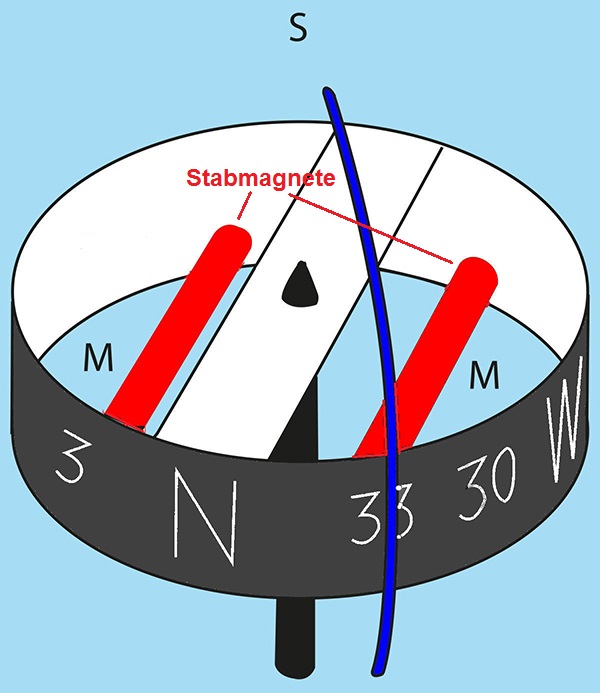 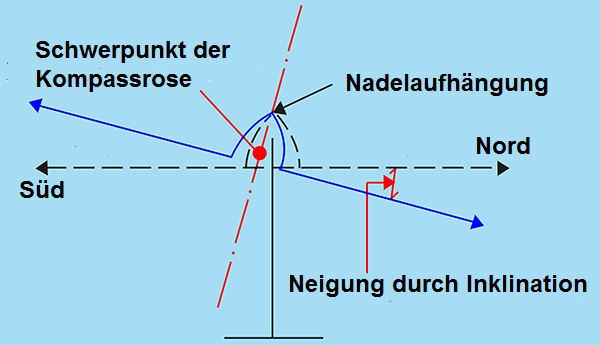 25
9.2 Erdmagnetfeld und Kompass
[Speaker Notes: Hinweis: Kompassdrehfehler entsteht auch durch die Inklination da sich die Kompassrose im Kreisflug je nach Kreisrichtung auf Nord oder Süd Kurs quer zu den Magnetischen Feldlinien befindet. Der Magnetkompass ist damit im Kreisflug nutzlos!]
9.1.3.2 Vom rwK zum KK
Die Kompassnadel wird natürlich auch von anderen magnetischen Teilen in ihrer Umgebung beeinflusst. Das sind elektrische Leitungen sowie Magnete (z.B. in Lautsprechern). Die daraus resultierende Abweichung bezeichnet man als Deviation.
Bekannte Abweichungen (Instrumente und Metallteile in Kompassnähe) können mit kleinen Magneten kompensiert werden. Eine hundertprozentige Kompensation ist meistens nicht möglich. Mit einer Deviationstabelle (Beispiele links) wird der verbleibende Fehler angegeben.
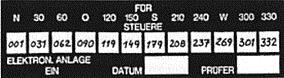 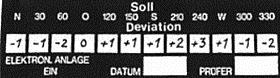 26
9.1 Grundlagen der Navigation
[Speaker Notes: Uralter Begriff Deklination ist identisch zur Ortsmissweisung
Hinweis: Wenn es hier Verständnisprobleme zur OM oder DEV geben sollte man das Kapitel Erdmagnetfeld & Kompass vorziehen
Frage: Warum hat eine Westliche Ortsmissweisung ein negatives Vorzeichen, was bedeutet das eigentlich? Antwort: Wiederholung - Der Magnetkompass zeigt zuwenig an, man muss also größer steuern
Hinweis auf die beiden unterschiedlichen Deviationstabellen und ihren praktischen Gebrauch geben!]
Magnetkompass
Kompassdrehfehler hervorgerufen durch die Inklination und den Schwerpunkt der Kompassrose
Kurven in Richtung Nord früher beenden
West nach Nord	Ost nach Nord
300° bei 290°	60° bei 70°
330° bei 310°	30° bei 50°
360° bei 330°	360° bei 30°

Kurven in Richtung Süd später beenden
West nach Süd	Ost nach Süd
240° bei 250°	120° bei 130°
210° bei 230°	150° bei 170°
180° bei 150°	180° bei 210°
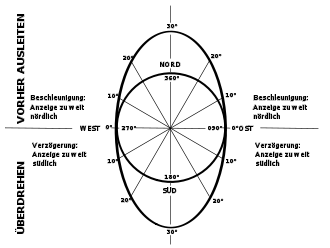 27
9.2 Erdmagnetfeld und Kompass
9.1.3.2 Vom rwK zum KK
Entnehmen der Kartenkurses (rwK, TC) am Mittelmeridian mittels Kursdreieck oder Kursscheibe
Ermitteln der Ortsmissweisung (Var) inklusive Vorzeichen aus der ICAO Karte ( Isogone)
Ermitteln der Deviation inklusive Vorzeichen aus der flugzeugspezifischen Deviationstabelle
Rechnung: rwK – OM = mwK – Dev = KK
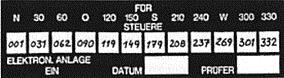 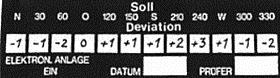 28
9.1 Grundlagen der Navigation
[Speaker Notes: Uralter Begriff Deklination ist identisch zur Ortsmissweisung
Hinweis: Wenn es hier Verständnisprobleme zur OM oder DEV geben sollte man das Kapitel Erdmagnetfeld & Kompass vorziehen
Frage: Warum hat eine Westliche Ortsmissweisung ein negatives Vorzeichen, was bedeutet das eigentlich? Antwort: Wiederholung - Der Magnetkompass zeigt zuwenig an, man muss also größer steuern
Hinweis auf die beiden unterschiedlichen Deviationstabellen und ihren praktischen Gebrauch geben!]
9.1.3.3 Das Winddreieck
Im realen Flug herrscht so gut wie immer Windeinfluss!
Daraus resultiert Abtrift
Die Abtrift ist umso größer je stärker der Wind, je mehr der Wind quer zum Kurs ist und je langsamer man fliegt.
Ohne Korrektur fliegt man am Ziel vorbei
Der Wind resultiert auch in einer Gegenwind oder Rückenwindkomponente welche …
die Geschwindigkeit über Grund beeinflusst

In der Zeichnung sind die einzelnen Vektoren mit Pfeilen gekennzeichnet – auswendig lernen!
Die Länge der Vektoren bestimmen die Geschwindigkeiten, die Richtung den Kurs bzw. die Windrichtung
Abbildung:
rwK,rwSK 	90°	
Wind 	45/20 km/h
WE	45°
VE	 60 km/h	
Abtrift  	+18°
rwKüG	108°
VG	46 km/h
29
9.1 Grundlagen der Navigation
[Speaker Notes: Frage: 	Wo ist in der Abbildung der rwK ?	
Antwort: 	Der Kartenkurs A - B ! Nochmalige Erläuterung der Begriffe Kartenkurs rwK, Steuerkurs rwSK, Kurs über Grund rwKüG
	Der Kartenkurs ist die Richtung in dem mein Ziel liegt, der Steuerkurs ist die Richtung in die meine Flugzeugnase zeigt, der Kurs über Grund ist die Richtung in die sich das Flugzeug durch den Einfluß des Windes tatsächlich bewegt!
Hinweis: 	Hier bereits nachfragen wie man der Abtrift vorbeugen kann?	
Antwort: 	Luvwinkel!!! – berechneteter Abtrift vorbeugen indem man gegen den Wind vorhält]
9.1.3.3 Das Winddreieck
Flugplanung zur Ermittlung von Luvwinkel und Geschwindigkeit über Grund VG mittels Navigationsrechner oder Zeichnung

Zeichnen des Kartenkurses (rwK) und markieren mit einem Pfeil (Strecke A – B) 
Hinzufügen des Meridians rwN
Einzeichnen des Windes aus Richtung, Länge des Vektors entspricht der Windgeschwindig-keit. Markieren mit 3 Pfeilen (A – C)
Vom Ende des Windvektors (C) mit dem Zirkel die VE auf den rwK abstechen, mit zwei Pfeilen markieren. Die Position B1 nennt man Dead Reckoning (DR)-Position. Die Richtung dieses Vektors ist der Steuerkurs (C – B1). Parallel verschieben (A – B2)
Der Luvwinkel ist der Winkel zwischen Steuerkurs (rwsK) und Kartenkurs (rwK)
Die Länge des Vektors auf dem Kartenkurs(A - B1)entspricht der VG

Merke: Wind von rechts, größer steuern, Luvwinkel positiv
               Wind von links, kleiner steuern, Luvwinkel negativ
Abbildung:
rwK	90°	
Wind 	45/40 km/h
VE	 120 km/h	
Luvwinkel L 	-14°
rwSK	76°
WE	31°
rwKüG	90°
VG	86 km/h
30
9.1 Grundlagen der Navigation
[Speaker Notes: Fragen: Was ist der Unterschied zwischen Abtrift und Luvwinkel   
Antwort: Luvwinkel ist geplant und hat ein anderes Vorzeichen als die Abtrift, beide sind unterschiedlich groß und nur dann 100% richtig wenn der geplante Wind dem tatsächlichen Wind genau entspricht.

Hinweis: Auf vorherige Folie zurückblenden und Abtrift +18° dem Luvwinkel von – 14° vergleichen

Hinweis: Die VG kann mit Hilfe des Cosinus des Windeinfallswinkel WE(rwK – rwSK) * VE mittels Taschenrechner/Handy recht einfach berechnet/kontrolliert werden]
9.1.3.4 Die Windwinkel
Windwinkel
Winkel zwischen dem rechtweisenden Kurs und der Richtung aus der der Wind kommt. Nach rechts 0° - 180° positiv, nach links 0° - 180° negativ.

Windeinfallswinkel
Winkel zwischen dem rechtweisenden Steuerkurs und der Richtung aus der der Wind kommt. Nach rechts 0° - 180° positiv, nach links 0° - 180° negativ.
31
9.1 Grundlagen der Navigation
[Speaker Notes: Hinweis: Eigentlich unwichtig aber Prüfungsrelevant, es gibt im Fragenkatalog zwei Fragen zum Thema

Hinweis: Die VG kann mit Hilfe des Cosinus des Windeinfallswinkel WE(rwK – rwSK) * VE mittels Taschenrechner/Handy recht einfach berechnet/kontrolliert werden]
9.1.3.5 Vollständiges Kursdiagramm
In der Realität entspricht der vorhergesagte Wind selten dem tatsächlichen Wind
Hieraus resultiert eine zusätzliche Abtrift zur Kursplanung welche oft als DZ (zusätzliche Abtrift) bezeichnet wird.
Diese zusätzliche Abtrift spielt bei der Koppelnavigation eine große Rolle muss Sie doch zur Korrektur des weiteren Flugwegs berücksichtigt werden
Luvwinkel – Abtrift = DZ
32
9.1 Grundlagen der Navigation
[Speaker Notes: Hinweis: Diagramm ist zumindest teilweise Prüfungsrelevant

In der Abbildung: Luvwinkel +10°, Abtrift -25° daraus folgt eine zusätzliche Abtrift von +15°, und durch den erhöhten Rückenwindanteil wird sich auch die VG erhöhen!]
9.1.3 Kursbestimmung (Gliederung SFCL)
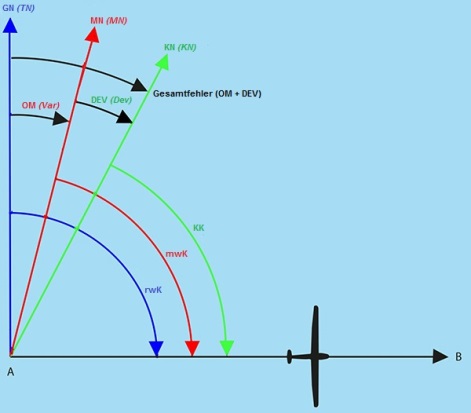 9.1.3.1 Die Kursgleiche (Loxodrome) und der Großkreis (Orthodrome)

9.1.3.2 Vom Rechtweisender Kurs (rwK) zum Kompasskurs (KK)

9.1.3.3 Das Winddreieck

9.1.3.4 Windwinkel

9.1.3.5 Vollständiges Kursdiagramm

9.1.3.6 Vom rwK zum KsK und zurück

9.1.3.7 Zusammenfassung aller Begriffe
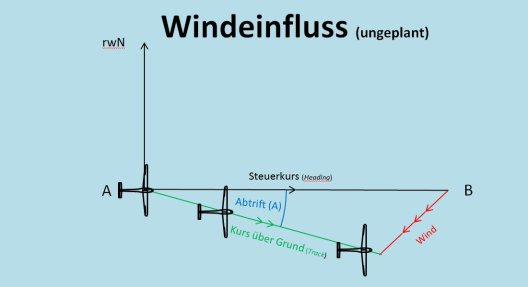 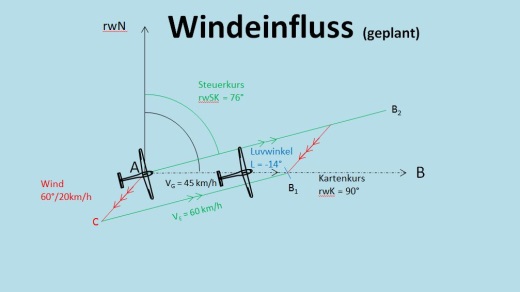 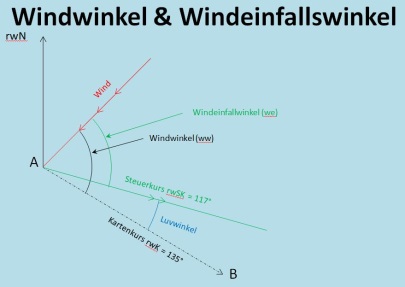 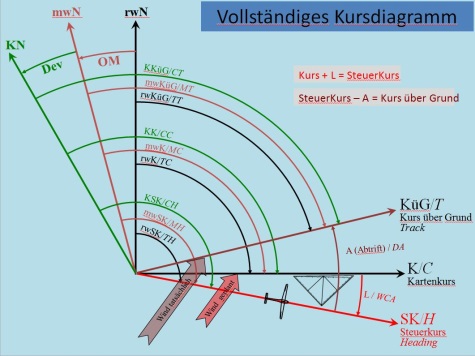 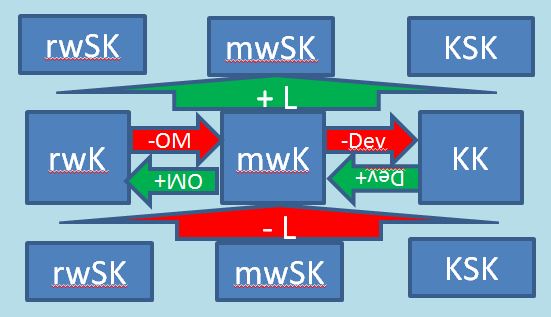 33
9.1 Grundlagen der Navigation
[Speaker Notes: Achtung: Kap 9.1.3 Ist das umfangreichste Kapitel und erfordert viel Lernzeit. Die Theorieprüfung ist ohne Verständnis dieser Thematik nur schwer zu bestehen!!!]
9.1.3.6 Vom rwK zum KSK und zurück
Kurschema zum kreuz und quer rechnen der verschiedenen Kursbegriffe
Richtungspfeile und Vorzeichen beachten!
Genauso sind die Vorzeichen von OM und Dev zu beachten
34
9.1 Grundlagen der Navigation
[Speaker Notes: Hinweis: Am besten einige Prüfungsfragen für die praktische Anwendung vorbereiten und abfragen!
Fragenkatalog: Fragen 17 – 21, 46, 47, 50, 51, 90, 97, 108, 119, 120]
9.1.3.7 Zusammenfassung Begriffe
Bezugsrichtungen	directions
rwN - Rechtweisend Nord	TN - true north
mwN - Missweisend Nord	MN - magnetic north
KN - Kompass Nord	CN - compass north
 
Beschickungen				
MW, OM - Missweisung oder Ortsmissweisung   VAR - variation
Dev - Deviation                                                    DEV - deviation
 
Geschwindigkeiten und Richtungen	speed and direction
VE - Eigengeschwindigkeit                                  TAS - true airspeed
VG - Geschwindigkeit über Grund                     GS - groundspeed
VW - Windgeschwindigkeit                                 WV - wind velocity
WR - Windrichtung                                              WD - wind direction
 Kurse und Windeinfluß	course & windinfluence
rwK - Rechtweisender Kurs auch Kartenkurs     TC - true course
mwK - Missweisender Kurs                               MC - magnetic course
KK - Kompasskurs                                                CC - compass course
A - Abdrift  (geplant)                                           DA - drift angle
L - Luvwinkel                                                        WCA - wind correction angle
DZ - zusätzliche Abtrift	DA - drift additional
WW – Windwinkel (rwK – WR)                         WA - wind angle
WE – Windeinfallswinkel (rwSK – WR)            RWA - relative wind angle
Steuerkurse	heading
rwSK - Rechtweisender Steuerkurs            TH - true heading
mwSK - Missweisender Steuerkurs            MH - magnetic heading
KSK - Kompass Steuerkurs                           CH - compass heading
 
Kurse über Grund	   track
rwKüG - rechtweisender Kurs über Grund   TT - true track
mwKüG - missweisender Kurs über Grund  MT - magnetic track
KüG - Kompasskurs über Grund                     CT - compass track
35
9.1 Grundlagen der Navigation
9.1.5 Maßeinheiten
Längenmaße (Entfernungen und Höhe)
Nautische Meile (NM)
Erdumfang 21600 NM / 360° = 60NM (1°)
60 NM / 60‘ = 1 NM (Bogenminute)
Kilometer (Km)
1 NM = 1,852 Km
Englische Meile (SM), statute mile
1 SM = 1,609 Km
1 ft = 0,348 m
Meter (m)
Höhenangabe auf Segelflugkarte CH
Sichtangabe bis 5000m in Meter, darüber in Kilometer
Fuß (ft)
Höhenangabe ICAO-Karte
1 ft = 0,348 m
Faustformeln
NM = Km / 2 + 10%
Km = NM * 2 – 10%






ft = m / 3 * 10
m = ft * 3 / 10
36
9.1 Grundlagen der Navigation
[Speaker Notes: Hinweis: Notwendigkeit zur Umrechnung m -> ft erläutern, Luftraum !!!]
9.1.5 Maßeinheiten
Geschwindigkeiten horizontal
Nautische Meile / hr  		Knoten (kt)

Kilometer / Stunde		(km/h)
Achtung: Windgeschw. Wird je nach Quelle in kt oder km/h angegeben!

Geschwindigkeiten vertikal (Steigen/Sinken)

Meter / Sekunde		m/s

Fuß / Minute			ft/min
Faustformeln
kt = Km/h / 2 + 10%

Km/h = kt * 2 – 10%




m/s = ft/min / 200

ft/min = m/s * 200
37
9.1 Grundlagen der Navigation
9.1.4 Höhenmessereinstellungen
Bezugsdruckeinstellungen

QNH 
Druck zurückgerechnet auf Meereshöhe
HM zeigt damit Höhe über MSL an

QNE
Druck der Standardatmosphäre
HM zeigt Höhe bezogen auf die Standardatmosphäre an

QFE
Druck auf Flugplatzniveau
HM zeigt damit Höhe über Grund (Flugplatz) an
Druckskala
100m Zeiger
Km Zeiger
Druckeinstellung
38
9.1 Grundlagen der Navigation
[Speaker Notes: Hinweis zur Druckeinstellung geben !   Druckeinstellung höher = Anzeige höher   (1 hPa ca. 9m)
Frage zum angezeigten Beispiel: Was für eine Höhe zeigt der Höhenmesser wenn man die Druckeinstellung auf 1013 hPa einstellt?
1035 hPa – 1013 hPa = 22 hPa * 9 m = 198 m   650 m – 198 m = 452 m !]
9.1.4 Höhenmessereinstellungen
Bezugsdruckeinstellungen
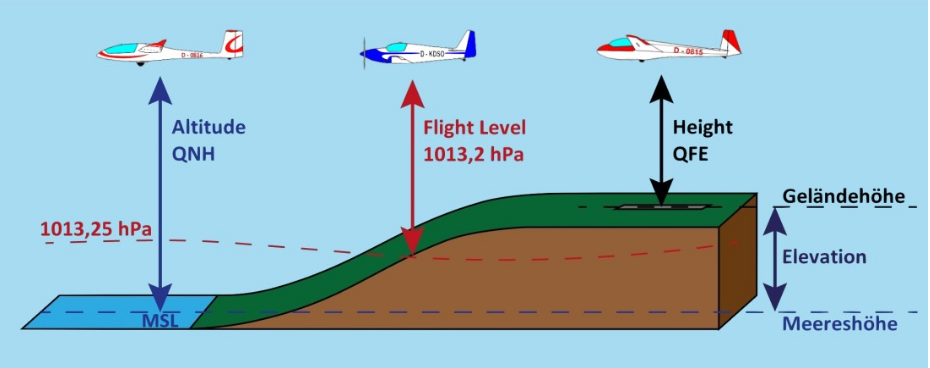 39
9.1 Grundlagen der Navigation
Übungsflug Navigation
Aufgabe:
Strecke in Karte einzeichnen

LSTB – N 47°04’43’’ E007°51’06’’ – Buochs Flugplatz – Jungfrau – LSTB
40
Übungsflug Navigation
Aufgabe
Wie lang ist diese Strecke? In km, NM
Segelfluggruppe Bern
41
Übungsflug Navigation
Aufgabe
Wie lang ist diese Strecke? In km, NM

Lösung:
56 + 43 + 59 + 80 = 238km
30 + 23 + 32 + 43 = 128NM
42
Übungsflug Navigation
Aufgabe
Von Eriswil bis Buochs brauchen wir 18 Min. Wie schnell fliegen wir?
In km/h, in kt, in mph
Welche Lufträume durchfliegen wir auf einer Flughöhe von 1500m/M zwischen Bellechasse und Buochs?
Auf welche Frequenzen fragen wir für eine Freigabe, falls nötig?
43
Übungsflug Navigation
Aufgabe
Von Eriswil bis Buochs brauchen wir 18 Min. Wie schnell fliegen wir?
In km/h, in kt, in mph
Welche Lufträume durchfliegen wir auf einer Flughöhe von 1500m/M?
Benutzungsbedingungen?
Lösung:	(43km/18)*60 = 143km/h > 77kts > 89mph
TMA PAY 7 Luftraum E keine Freigabe nötig (aber kontrollierter LR!)
TMA LSZB1 Luftraum D Freigabe nötig; Grenze CTR / TMA LSZB 1 D (5000ft) Freigabe auf Bern APP 127.325 
LR E MTT keine Freigabe; LR E Alpen keine Freigabe (unter TMA LSZB 2, später unter LS-R2); LS-R15 Freigabe nötig, falls aktiv (siehe DABS) 125.435
TMA LSME 2 (INFO 134.130, falls Freigabe nötig EMM TWR 120.425; kurz LR E Alpen; CTR LSMA; CTR LSZC je Freigaben nötig (128.475, 119.625).
Wenn die Kontrollzonen aktiv sind, gibt es viel zu funken. Am Wochenende sind sie meistens nicht aktiv und es sind nur Positions-Blindmeldungen erforderlich
Nur so nebenbei: auf 1500m/M kann nicht die ganze Strecke geflogen werden. Quintessenz: eine Flugstrecke muss sorgfältig vorbereitet werden, sonst kommt es nicht gut…
44
Übungsflug Navigation
Aufgabe
Welches ist der TC zwischen Jungfrau und Bellechasse?
Wir fliegen bei der Jungfrau auf 4200m/M aus der Welle ab. Mit 150 km/h hat unser Flugzeug einen Gleitwinkel von 1 : 30. Wie hoch kommen wir über Bellechasse an?

Lösung:
1.
2.
45
Übungsflug Navigation
Aufgabe
Welches ist der TC zwischen Jungfrau und Bellechasse?
Wir fliegen bei der Jungfrau auf 4200m/M aus der Welle ab. Mit 150 km/h hat unser Flugzeug einen Gleitwinkel von 1 : 30. Wie hoch über Grund kommen wir über Bellechasse an? Reicht es noch für eine Platzrunde?

Lösung:
308°
Distanz 80 km, Höhenverbrauch 80 / 30 = 2.667 = 2667 m ; 					  4200 – 2667 = 1533 m; Flugplatzhöhe LSTB 433 m/M; Ankunftshöhe = 1100 m AGL, wir haben viel Reserve!
46